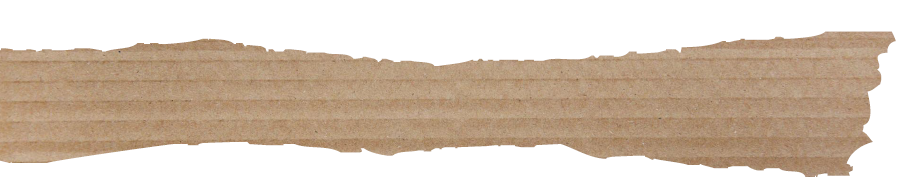 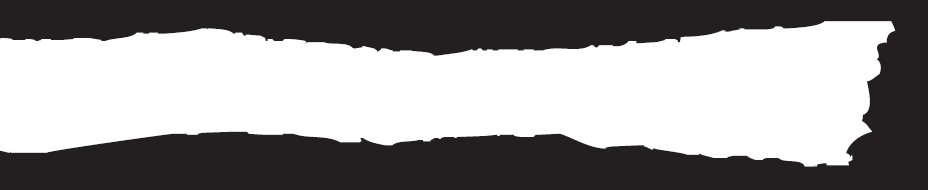 Welcome to  Assembly
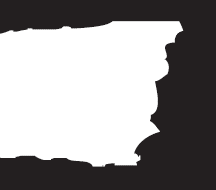 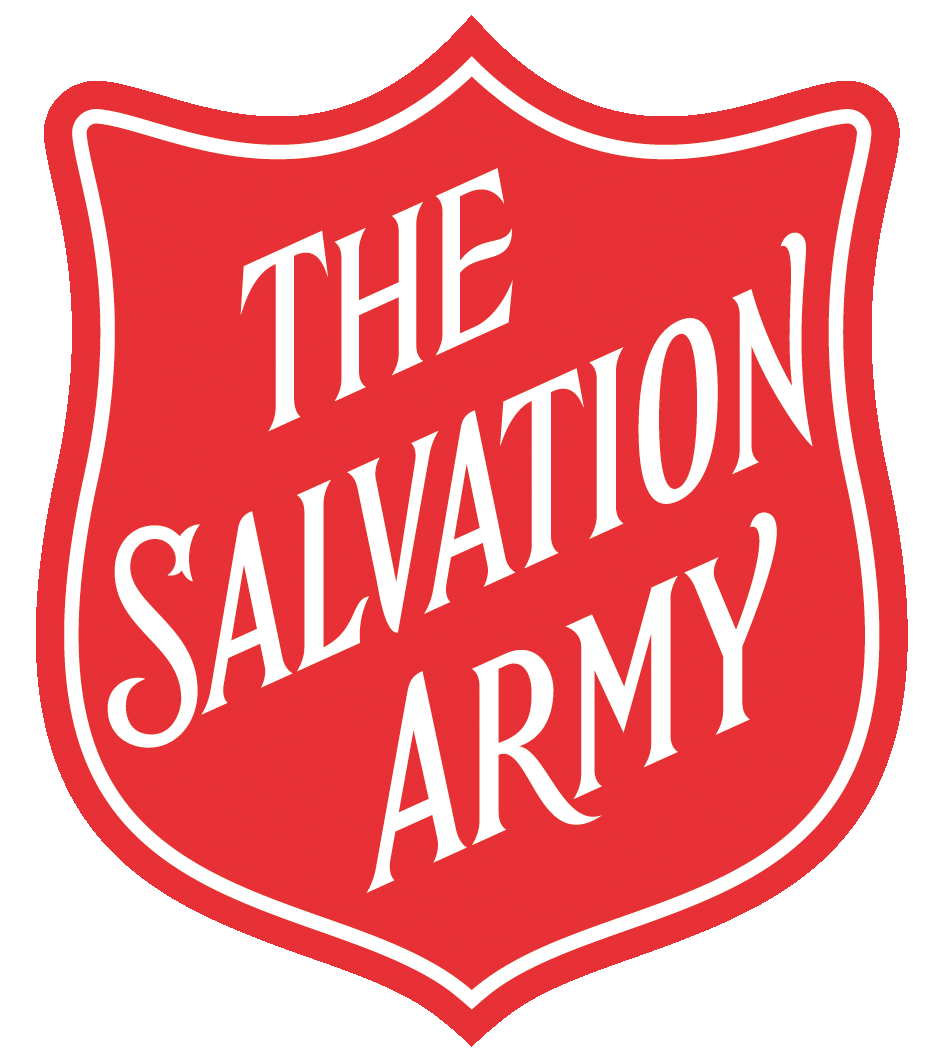 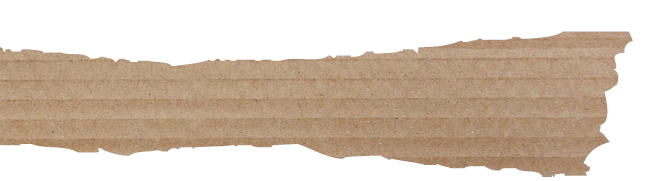 rough sleepers
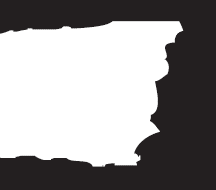 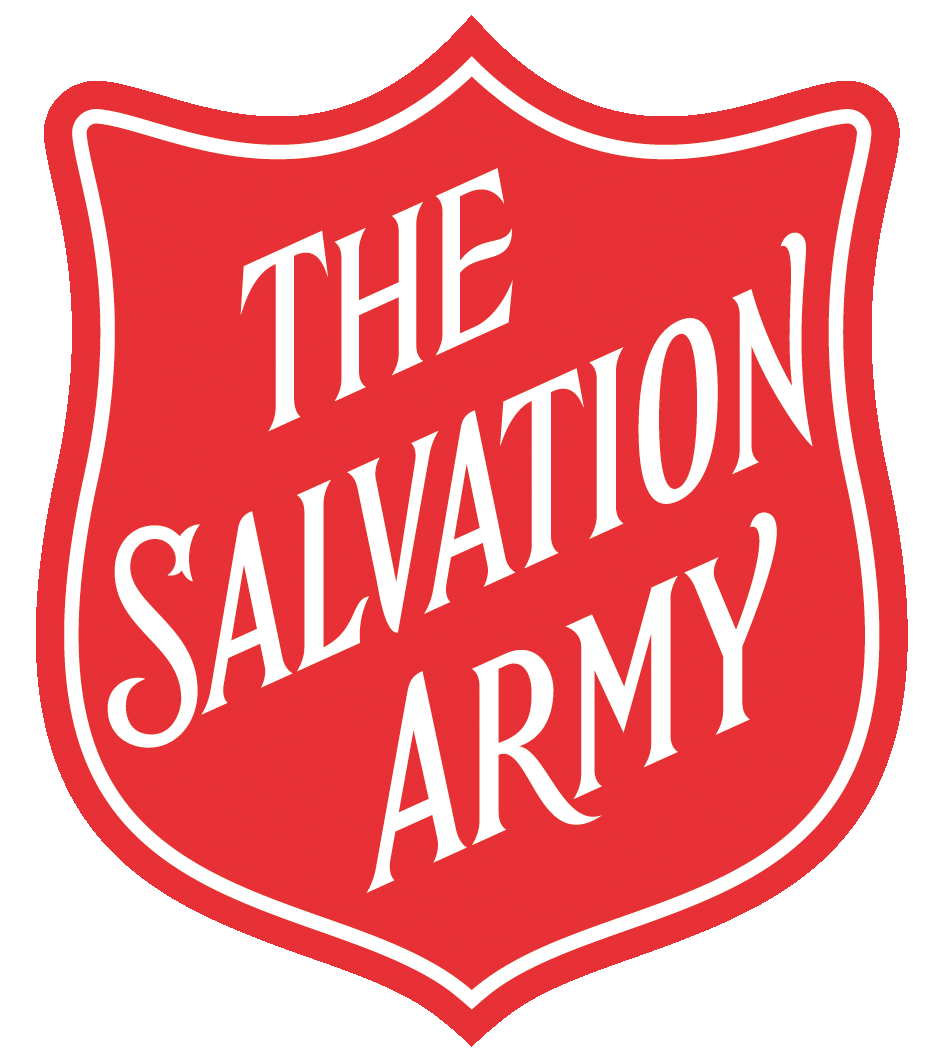 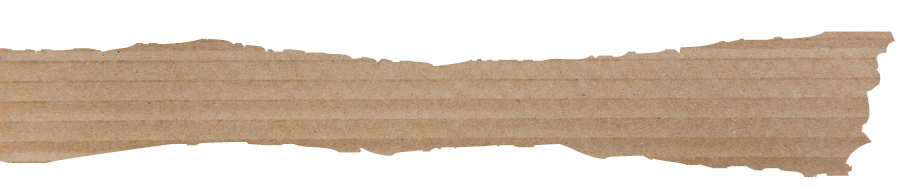 temporary accommodation
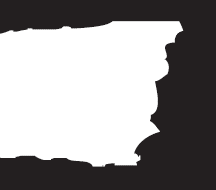 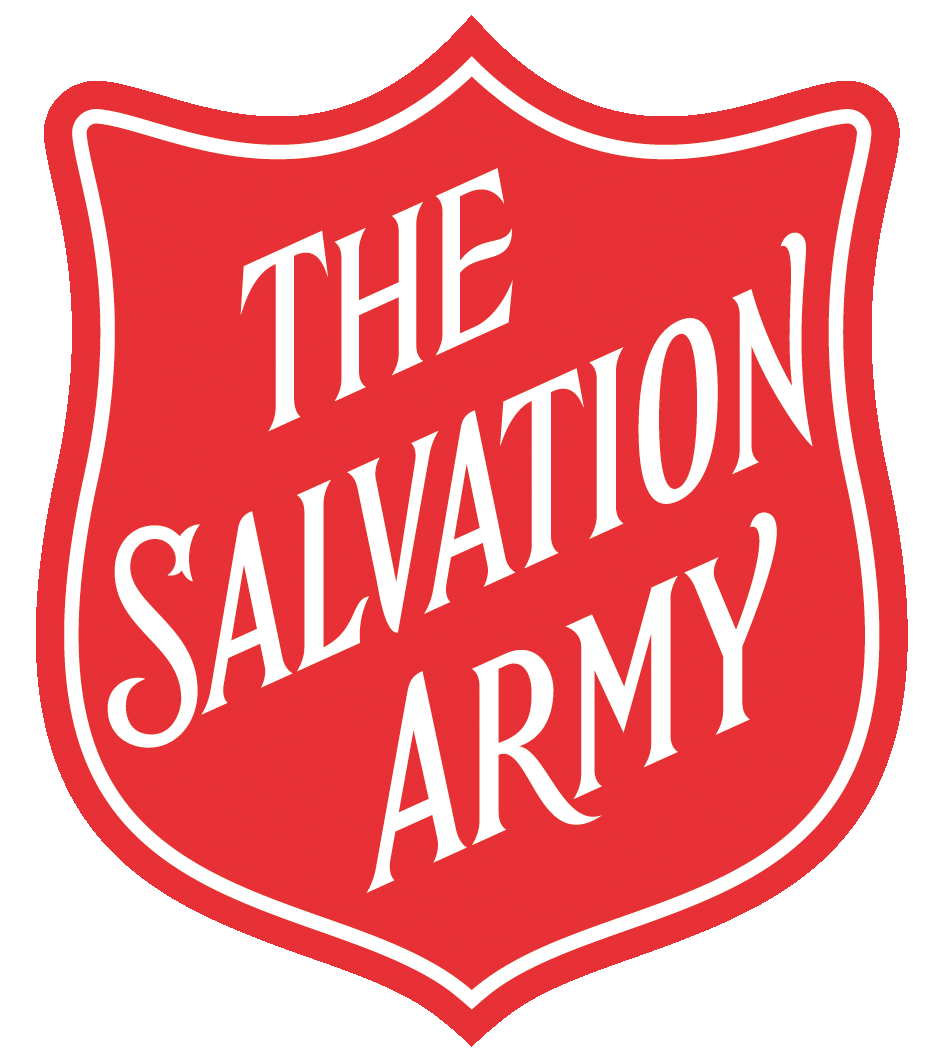 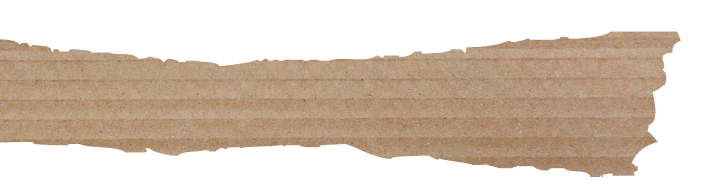 hidden homeless
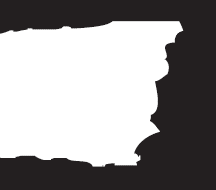 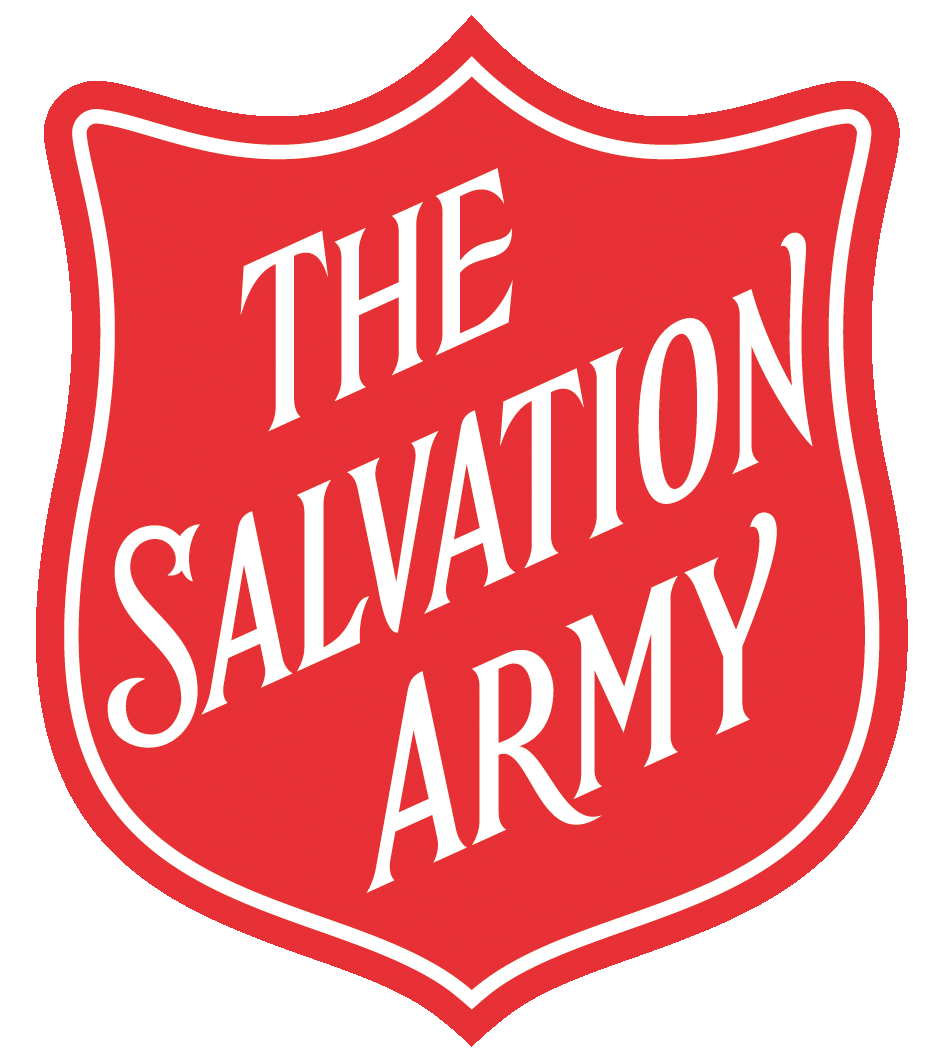 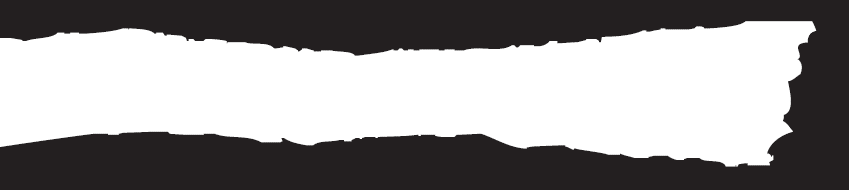 The Salvation Army
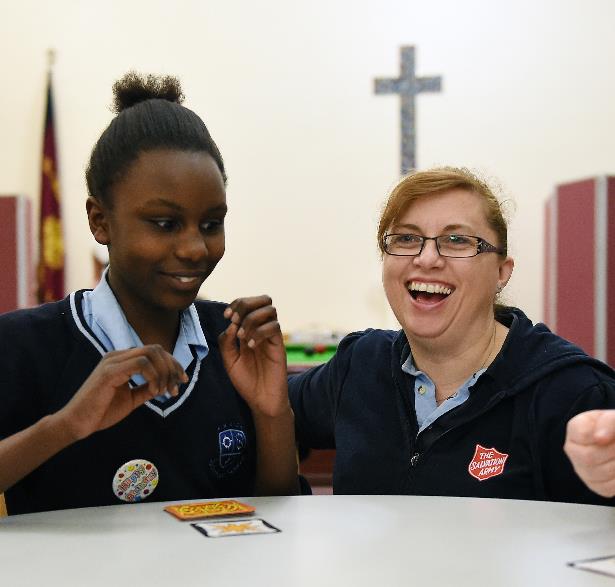 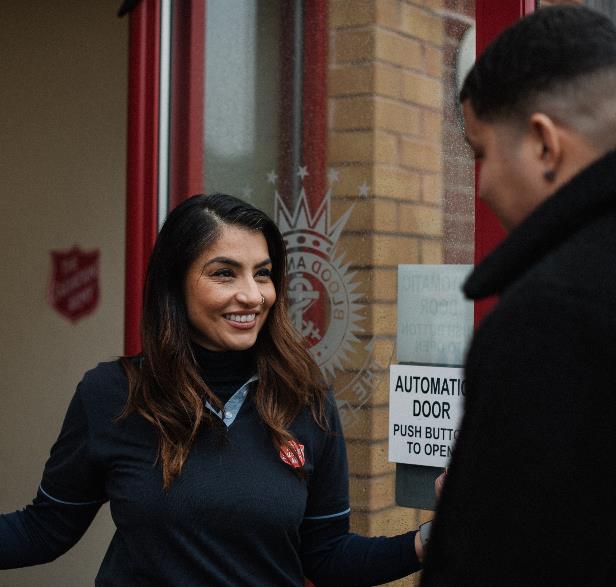 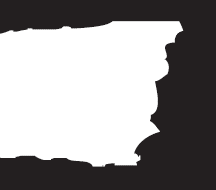 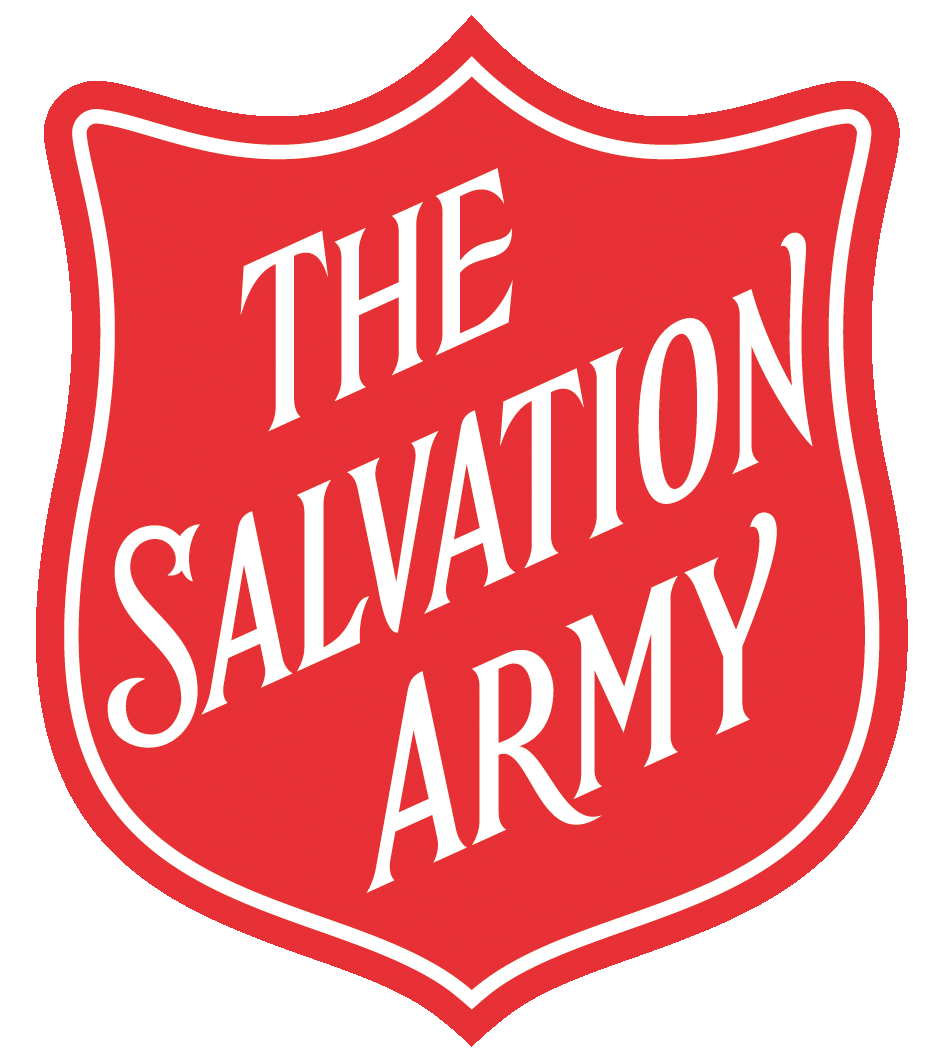 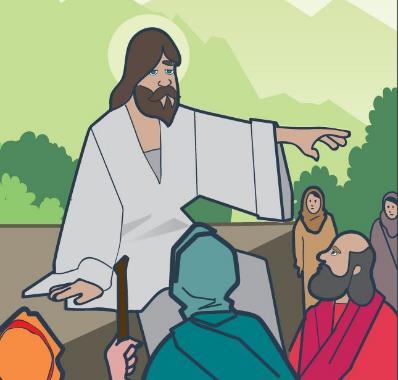 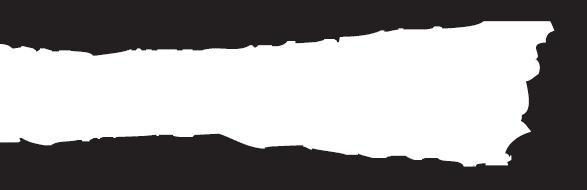 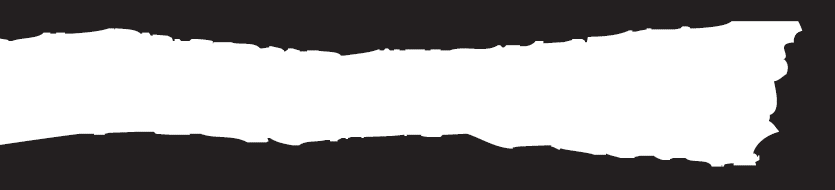 ‘I was hungry, 
and you gave me food. 
I was thirsty, 
and you gave me something to  drink. 
I was alone and away from home, 
and you invited me into your house.’
Matthew 25:35
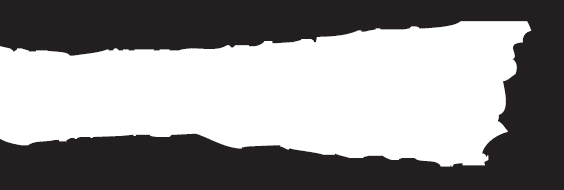 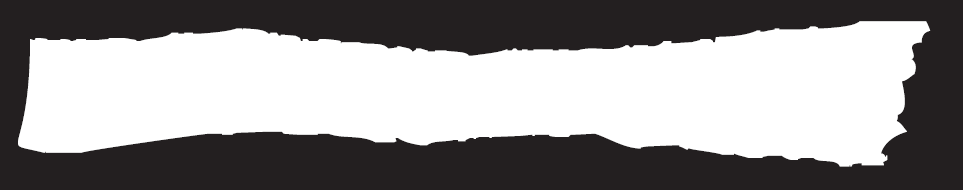 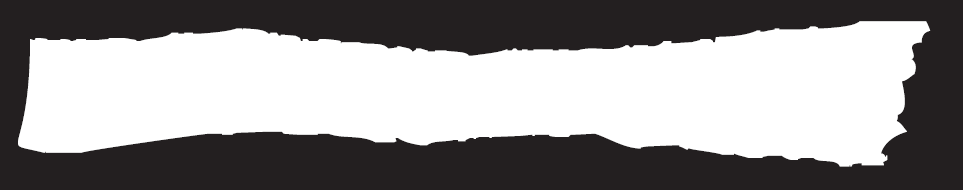 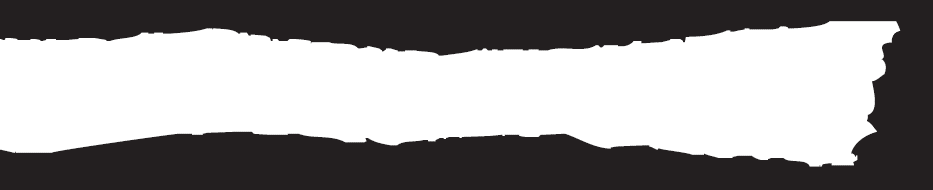 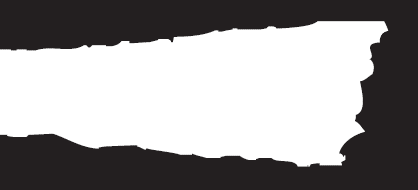 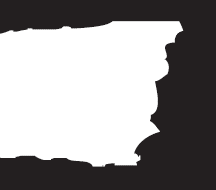 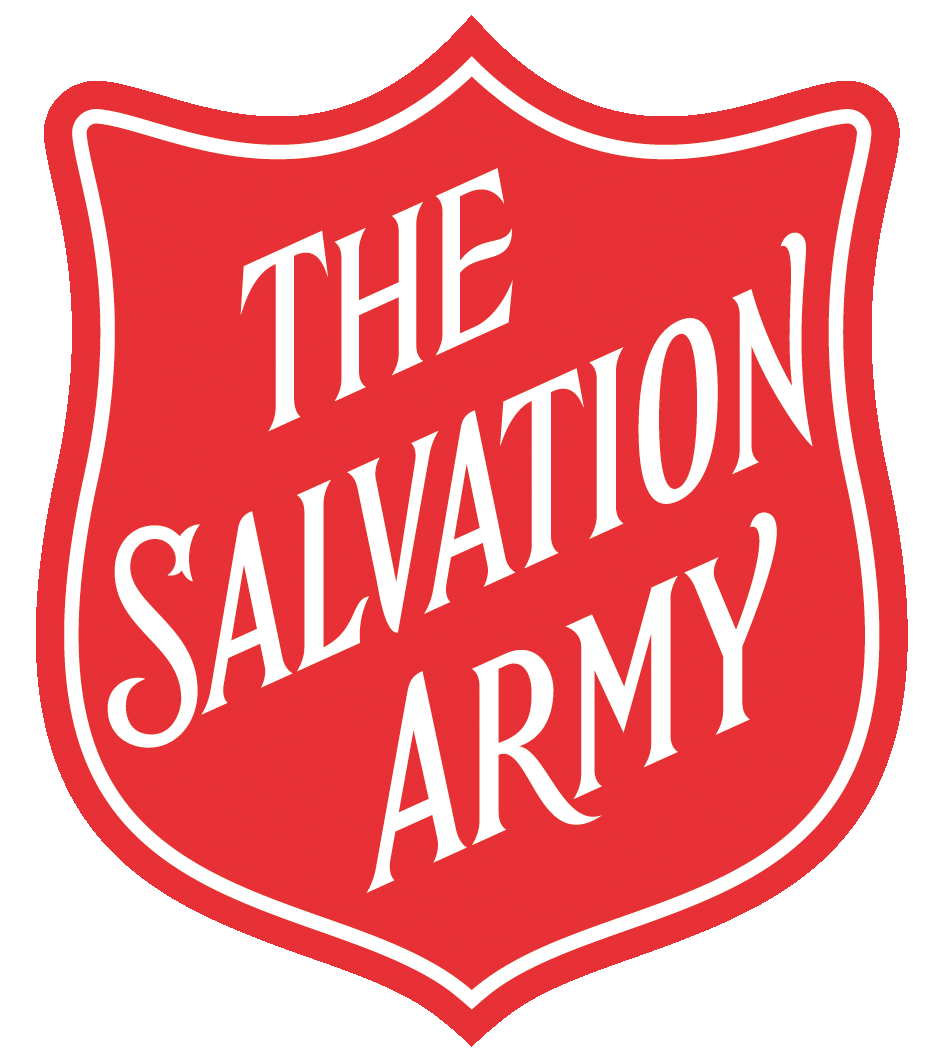 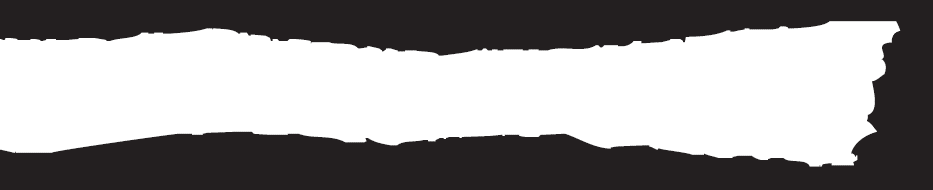 helping rough sleepers
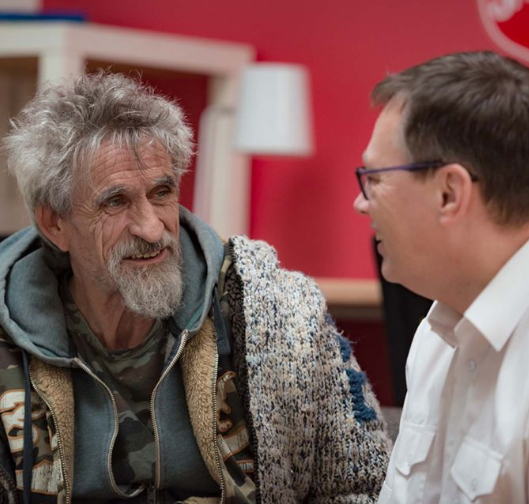 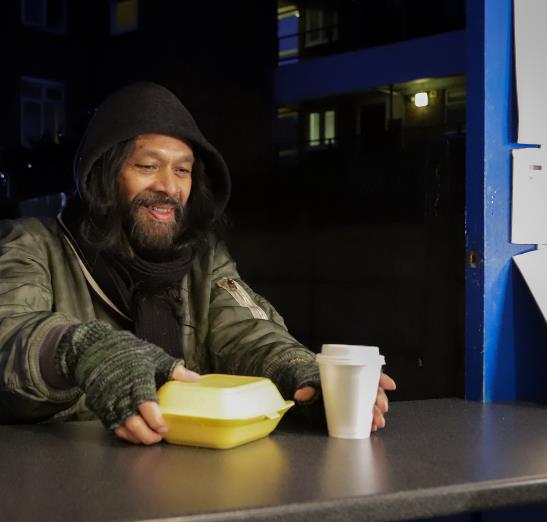 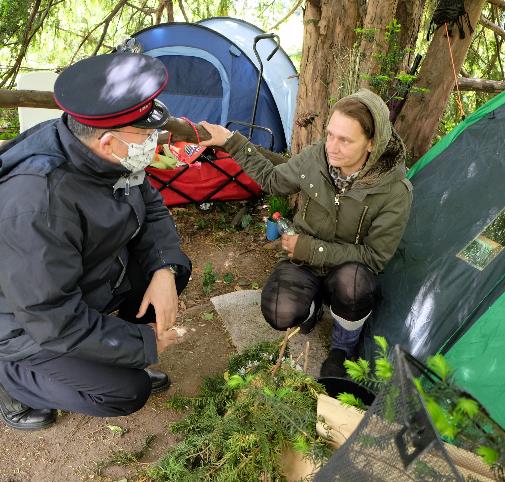 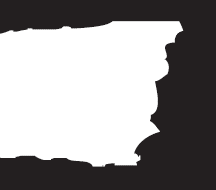 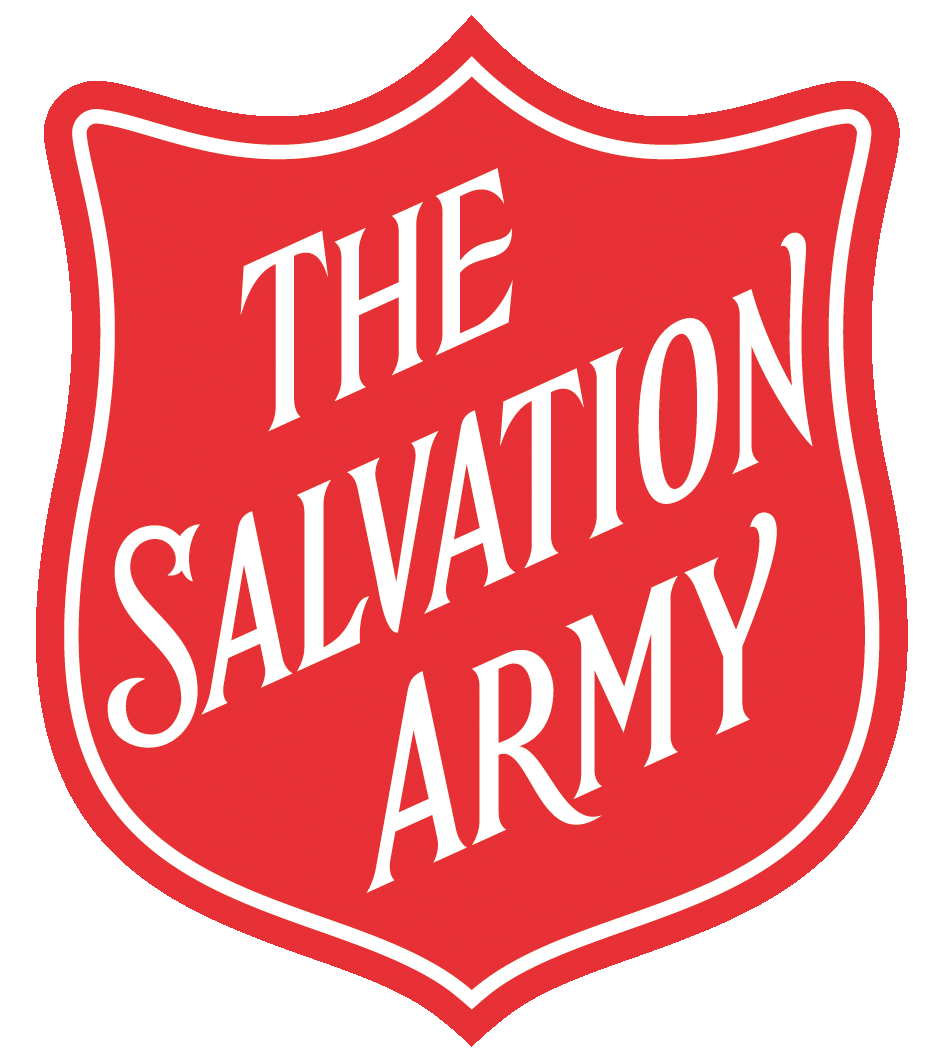 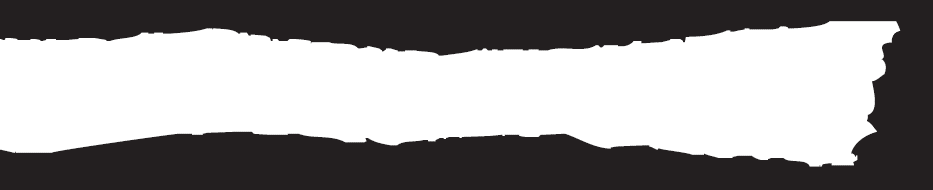 helping rough sleepers
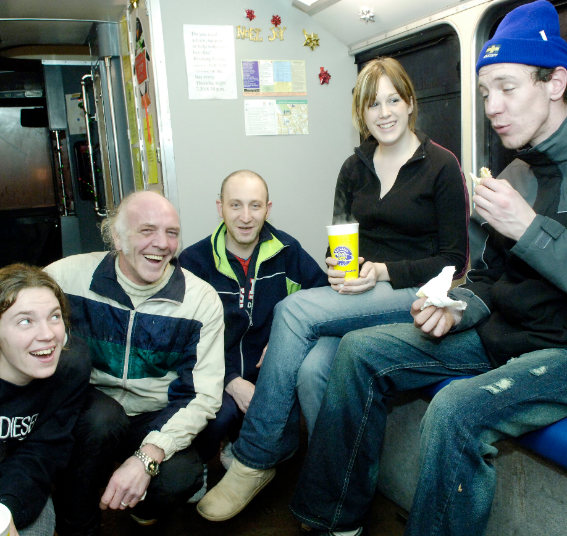 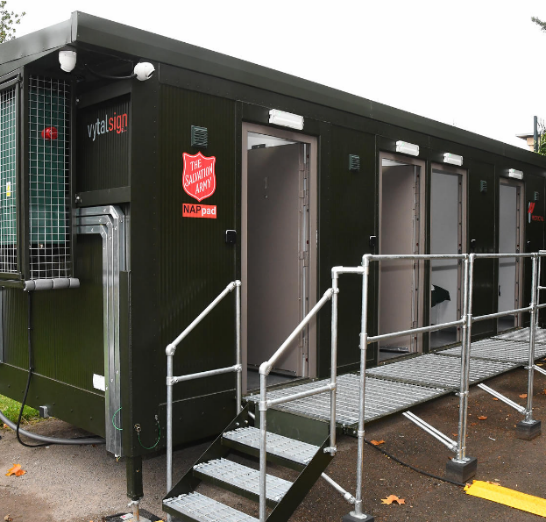 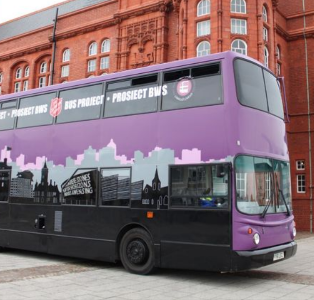 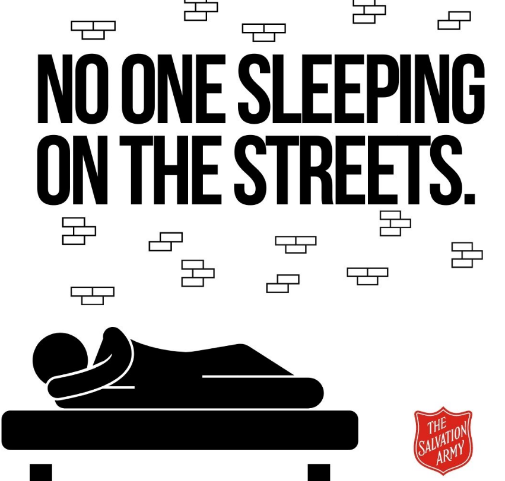 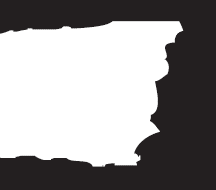 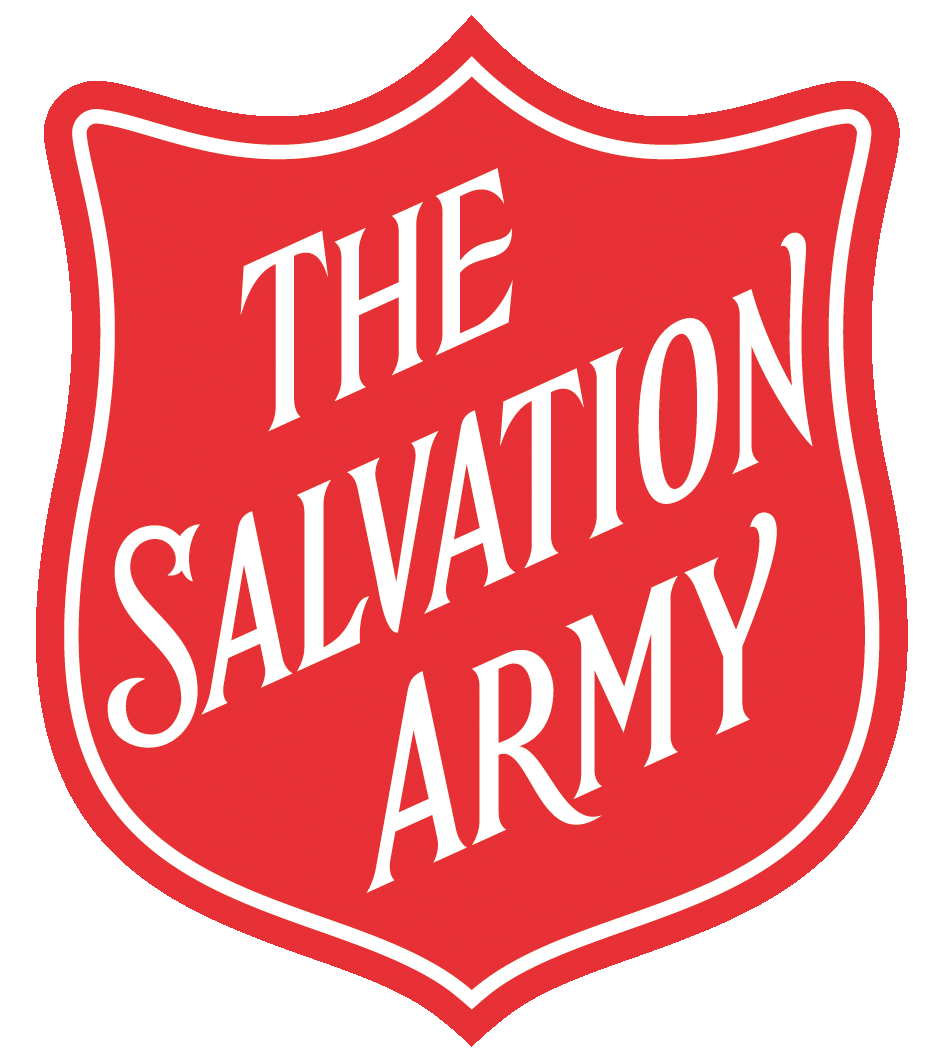 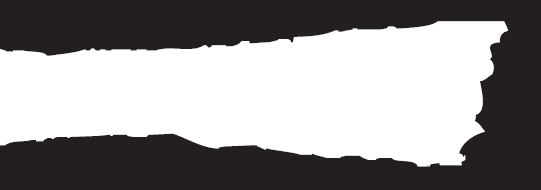 Lifehouses
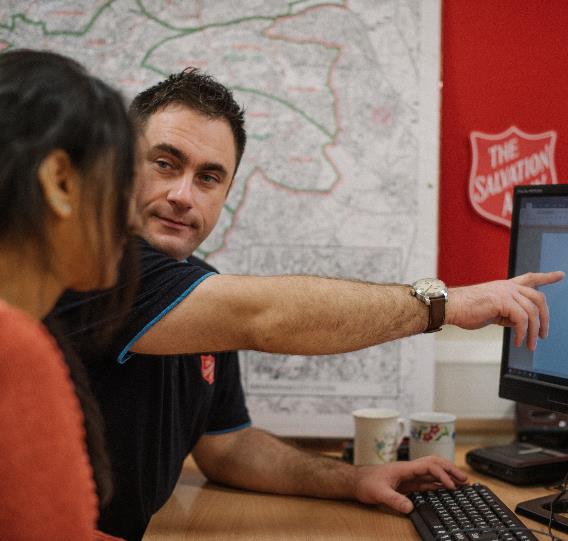 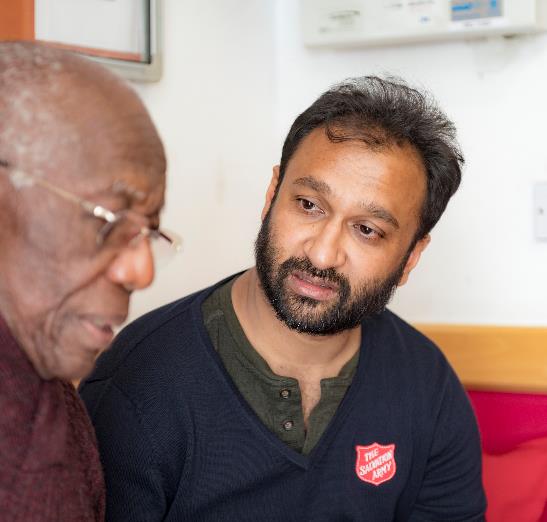 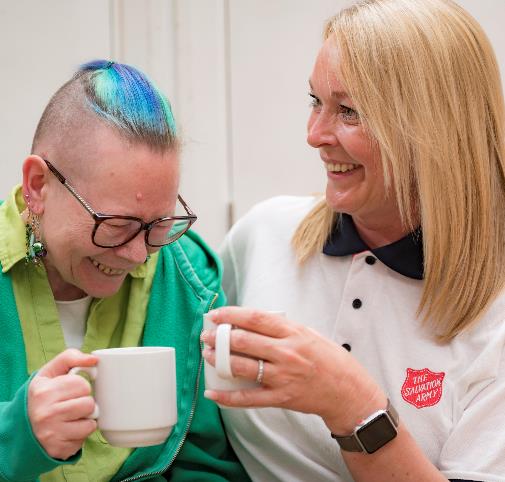 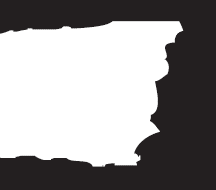 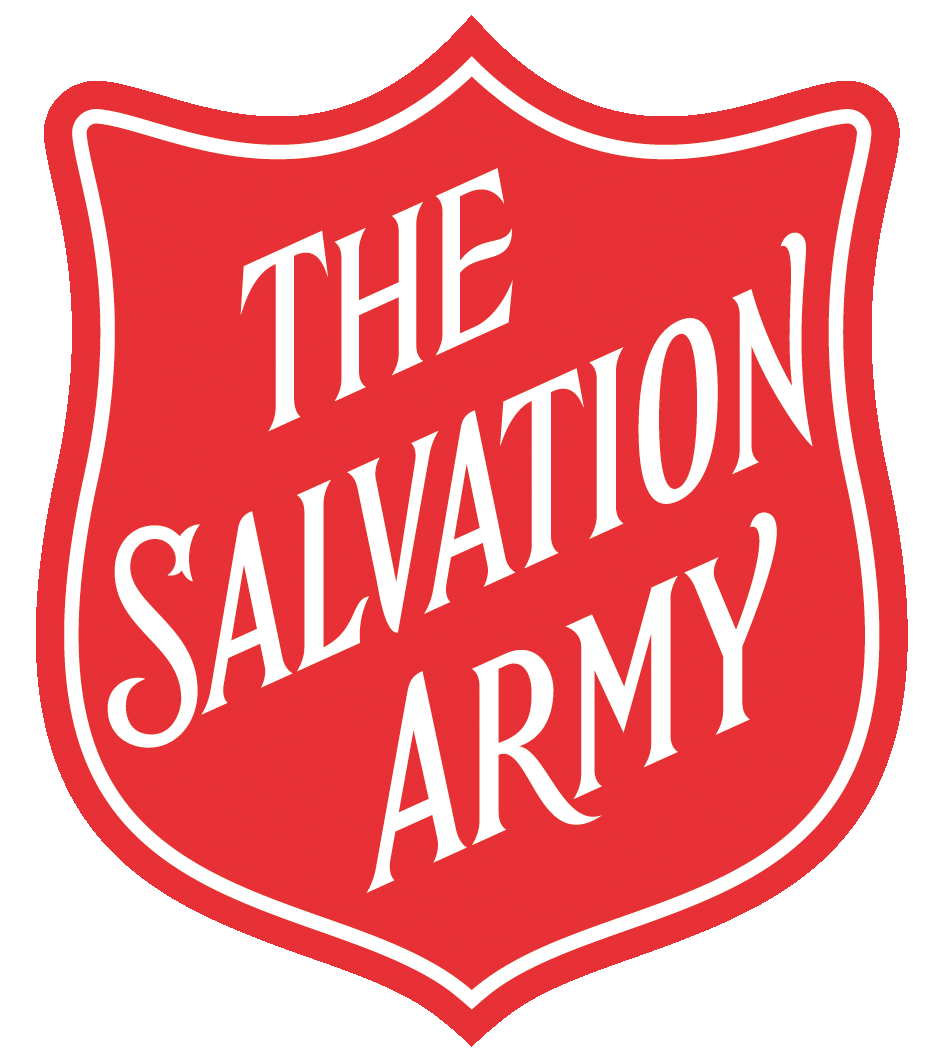 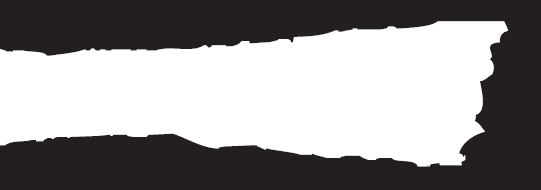 Lifehouses
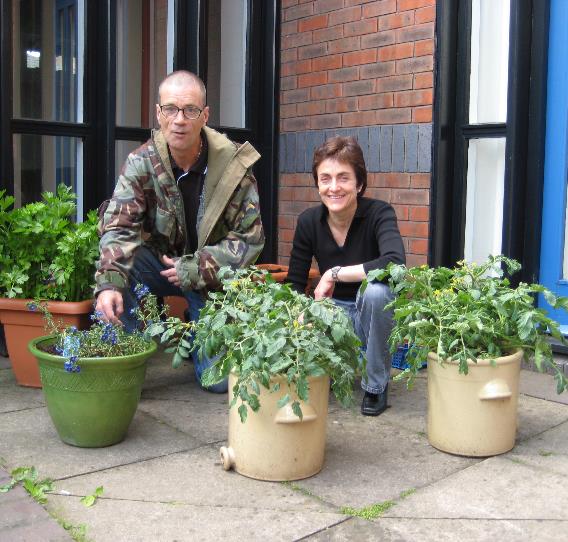 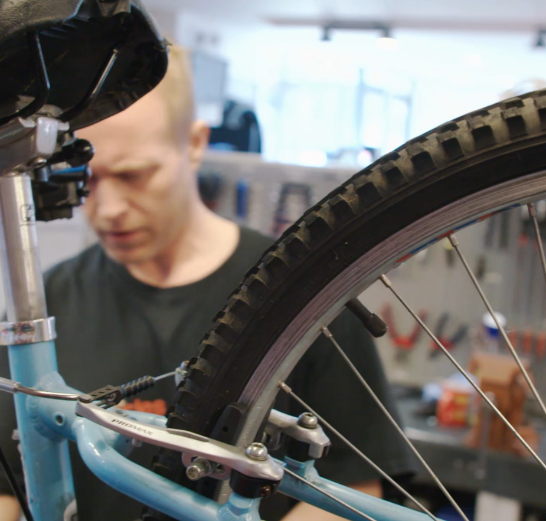 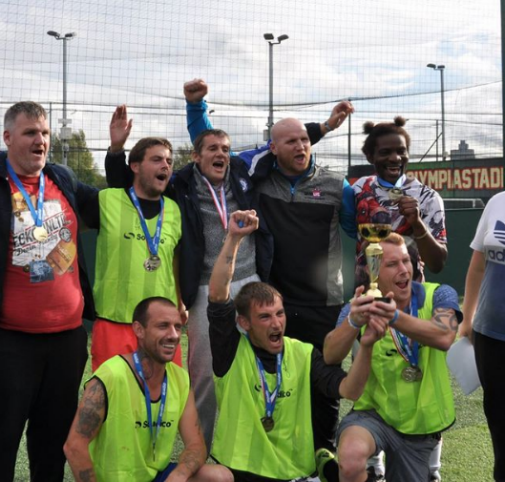 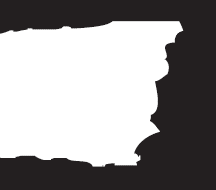 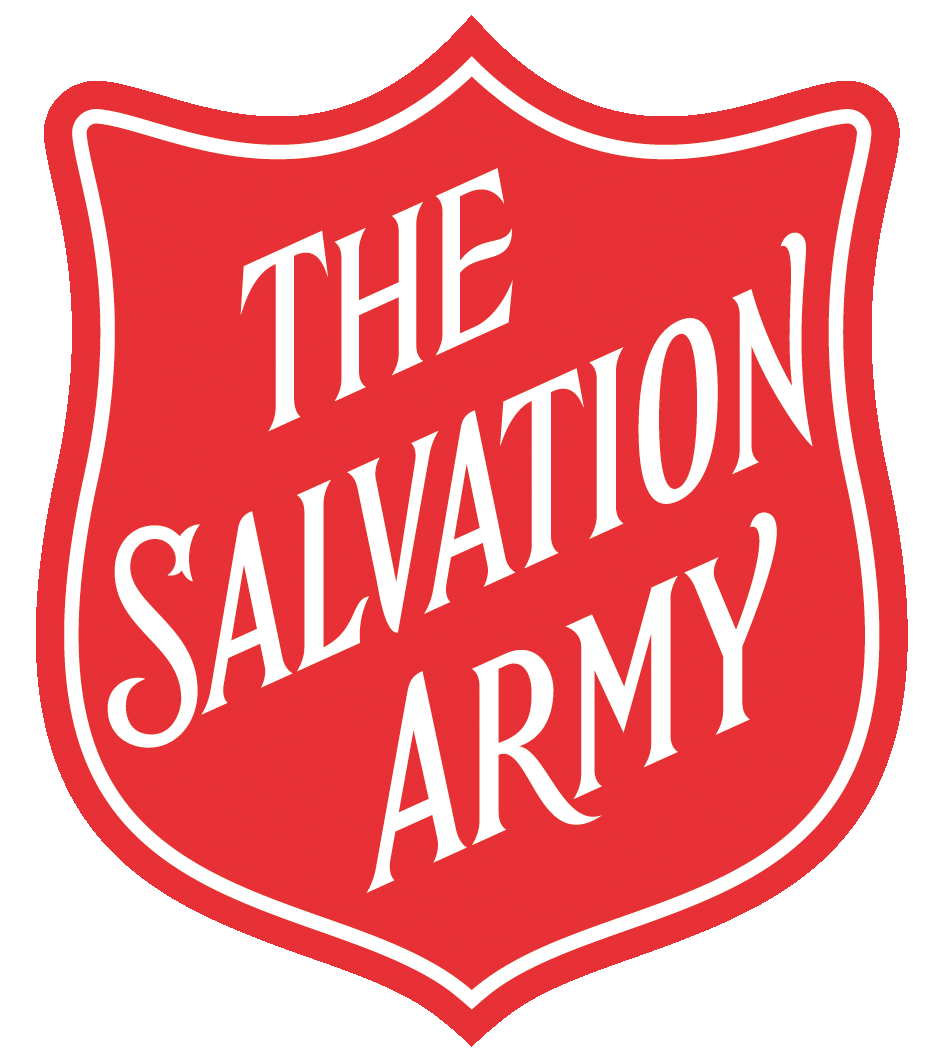 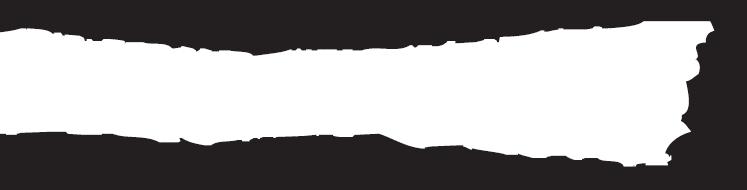 accommodation
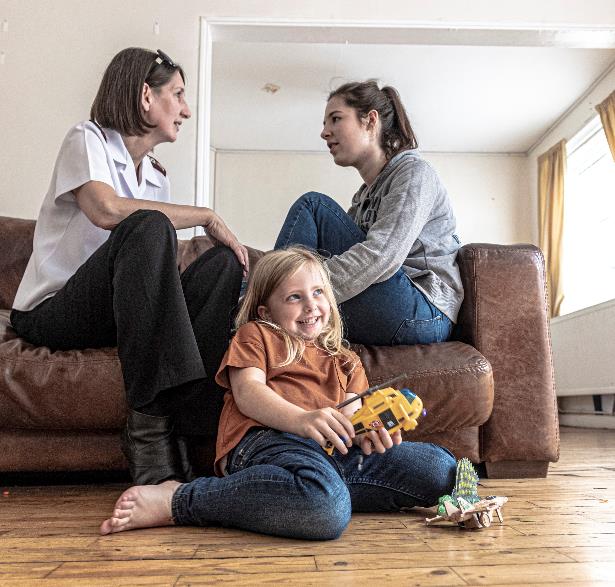 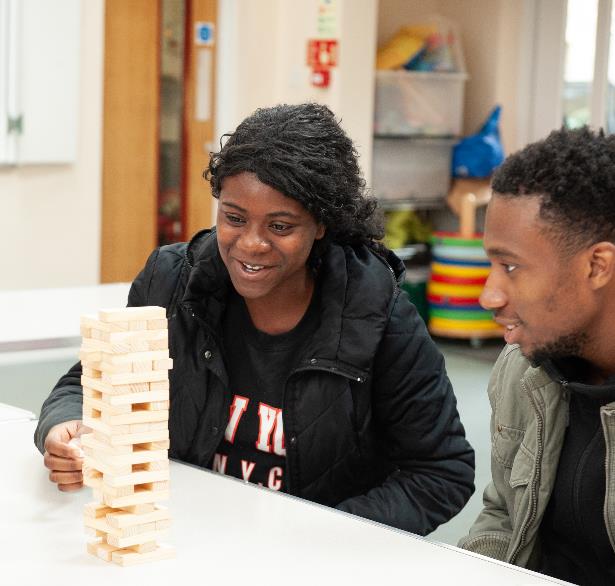 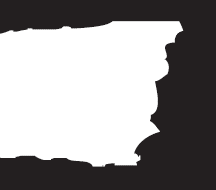 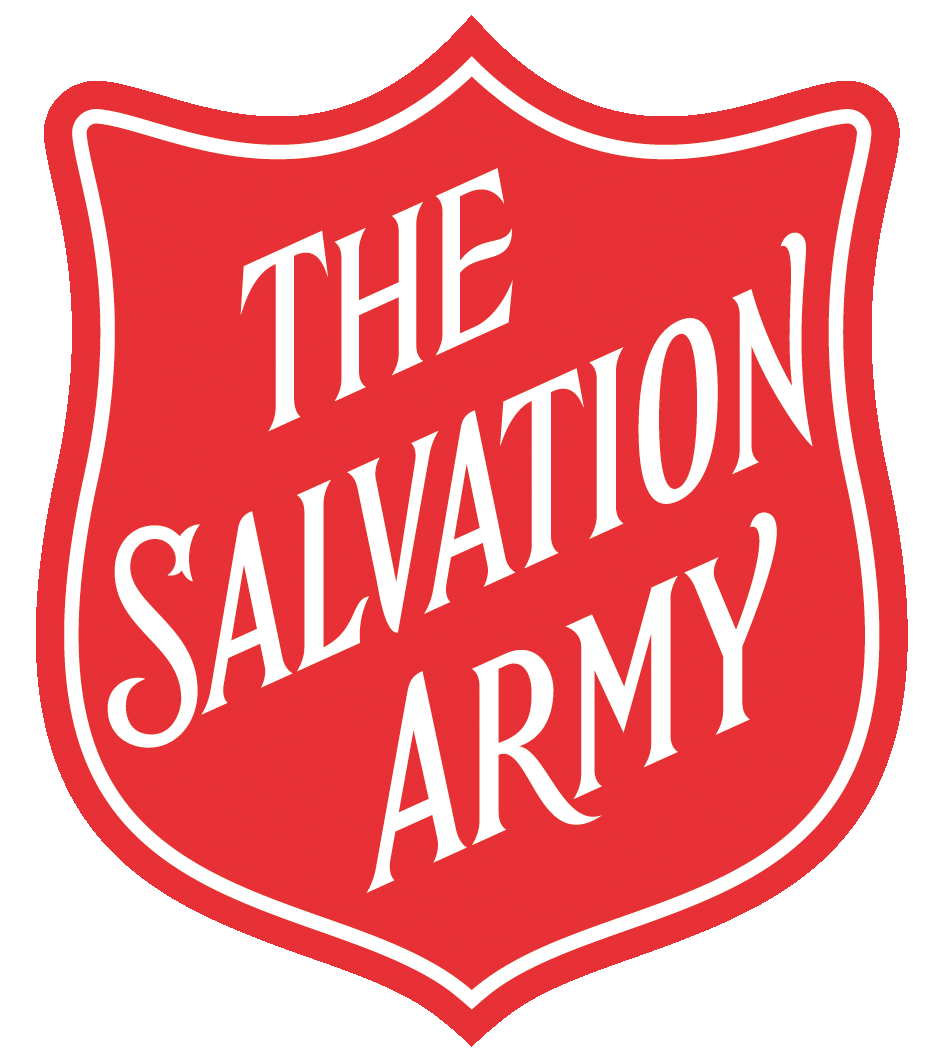 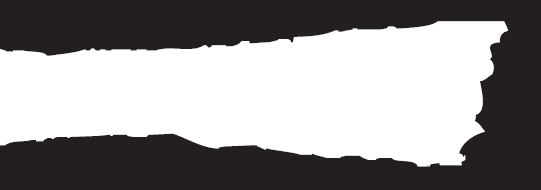 prevention
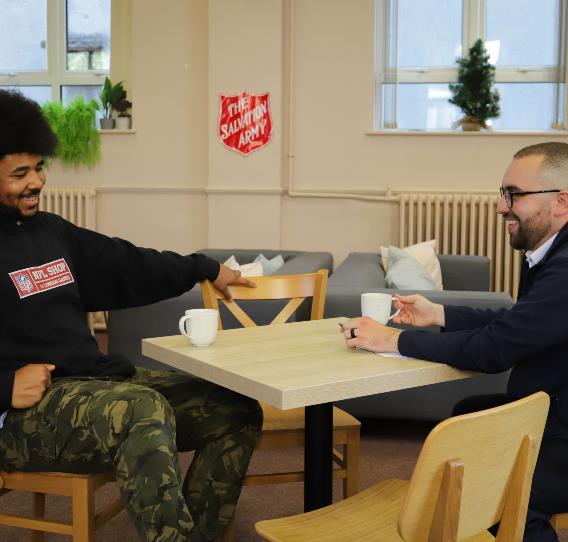 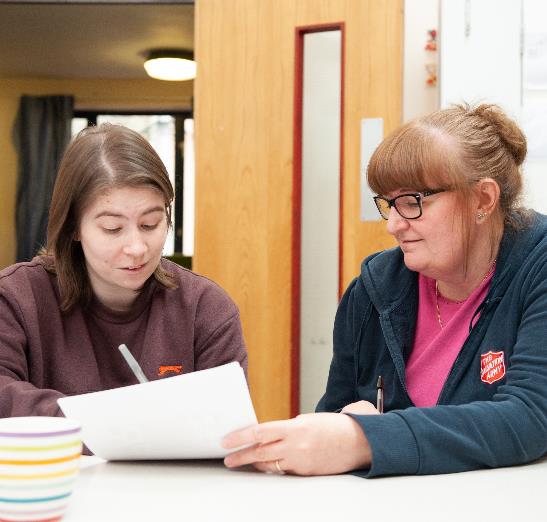 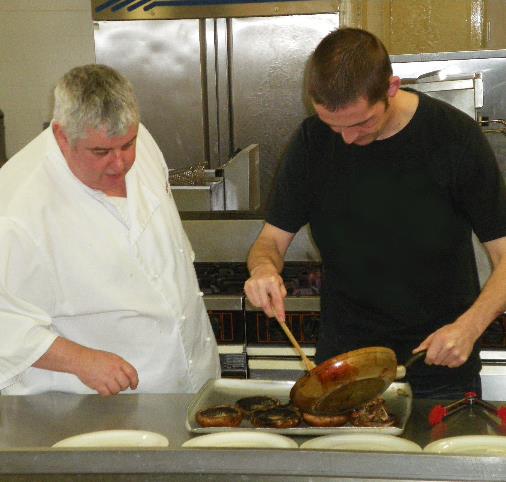 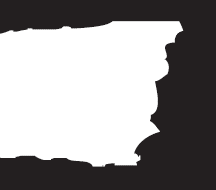 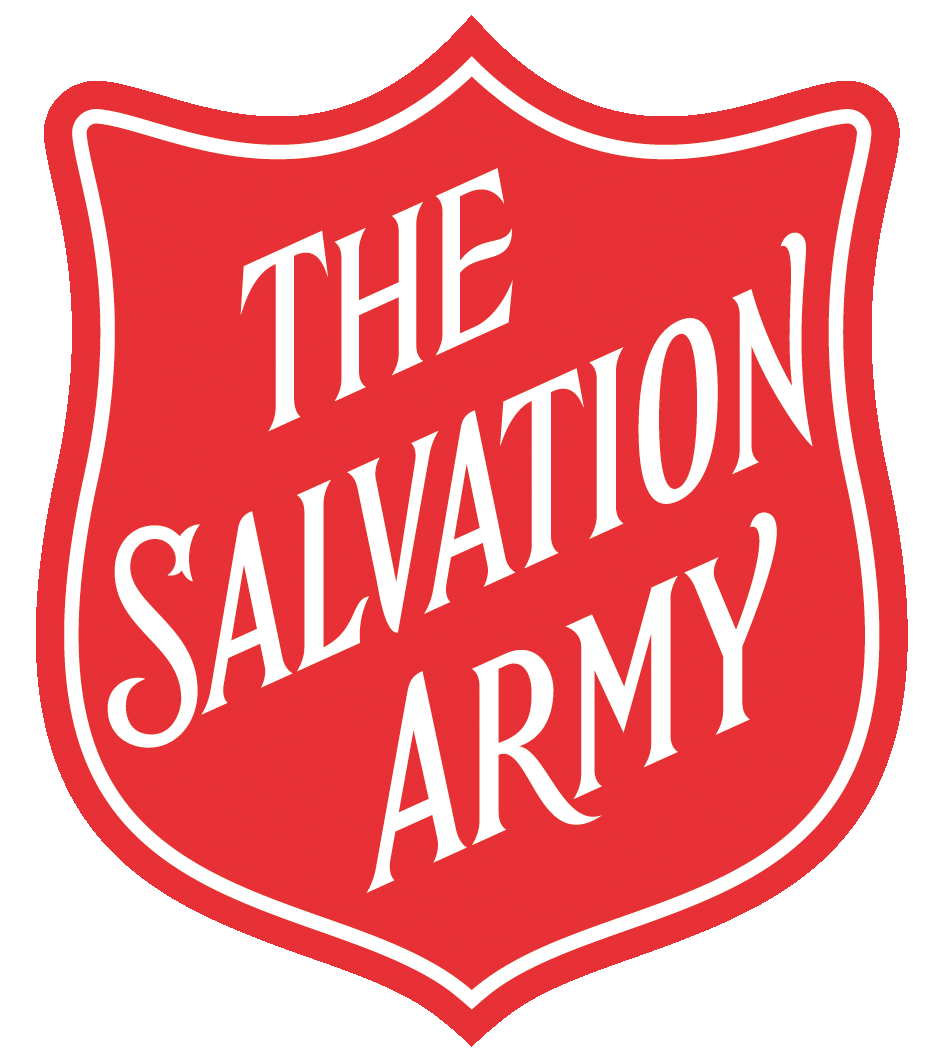 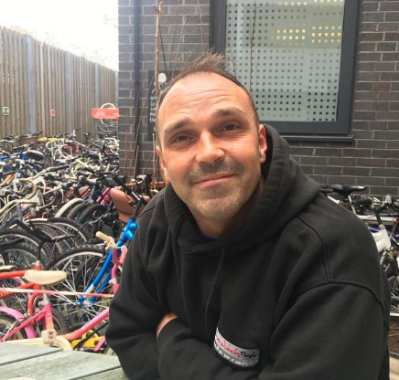 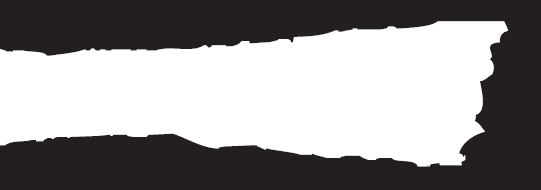 meet Alan
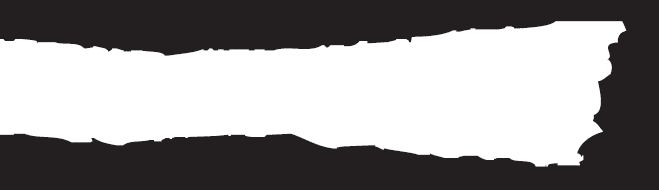 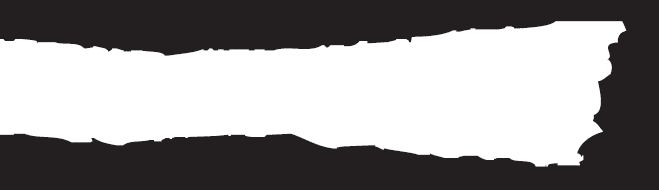 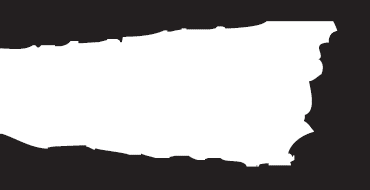 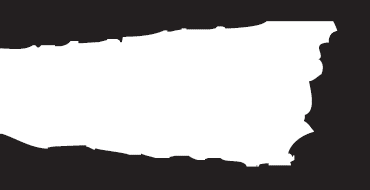 ‘While I was homeless 
The Salvation Army looked after me.
They gave me food, clothes and sleeping bags.
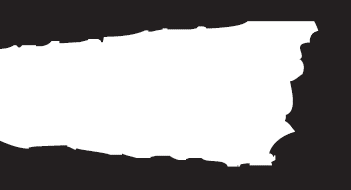 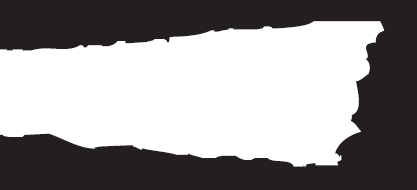 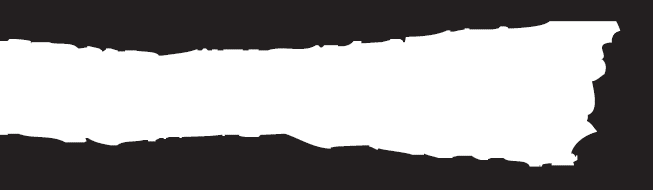 I now volunteer at the Lifehouse with The Sandwich People. 
I really enjoy it because they make me feel so welcome.
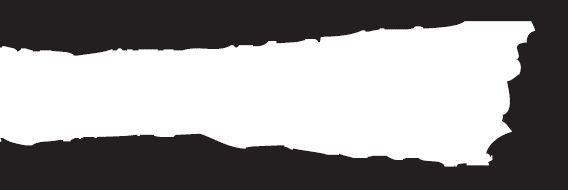 They are so helpful and always go the extra mile .
Everyone here makes you feel you’re part of something.’
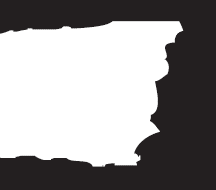 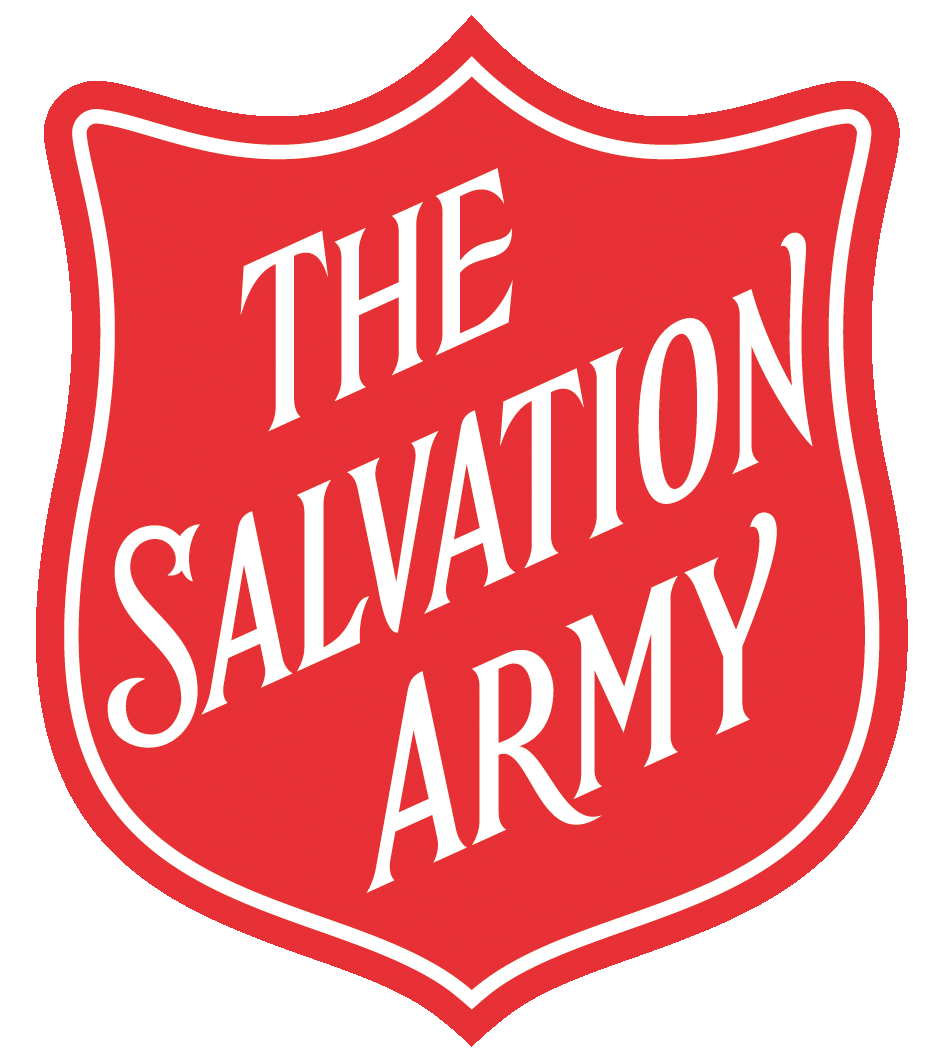 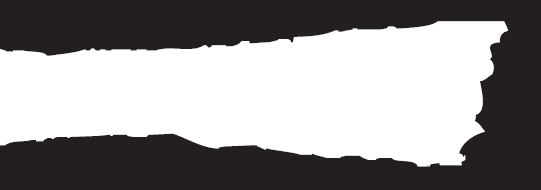 reflection
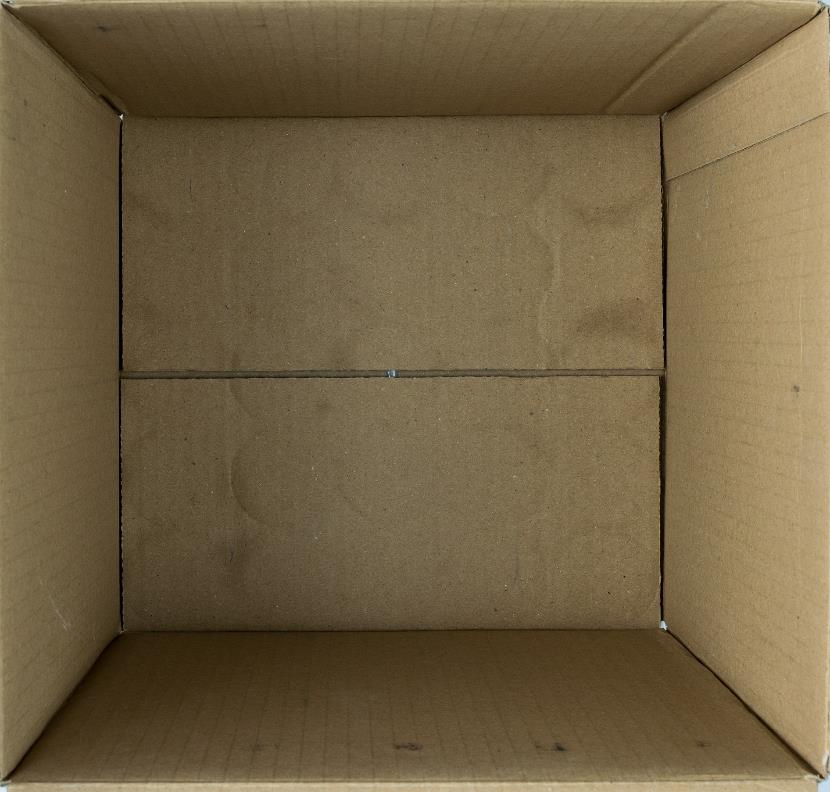 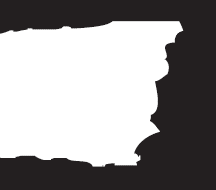 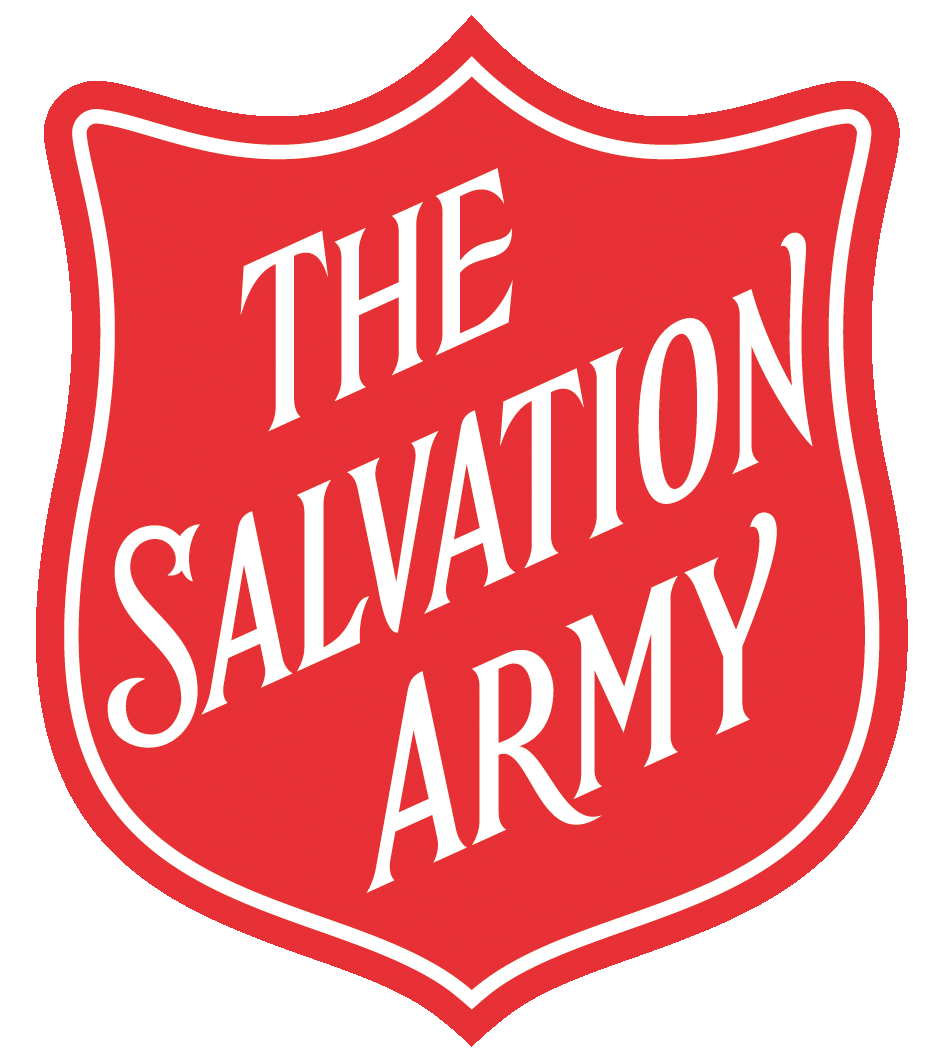 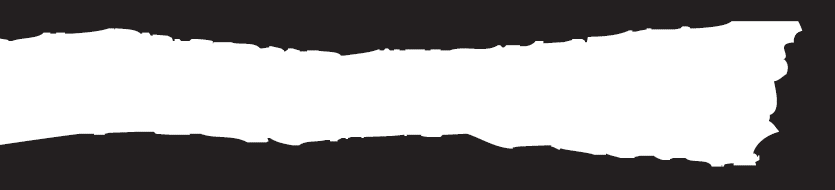 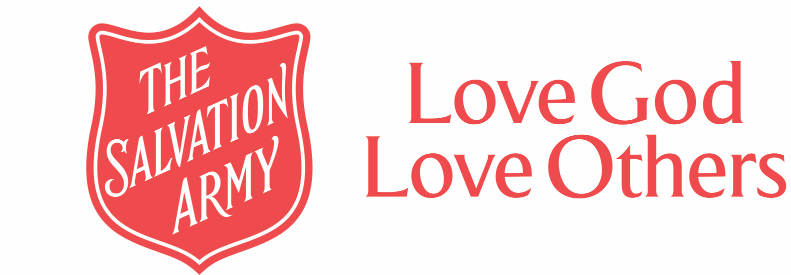 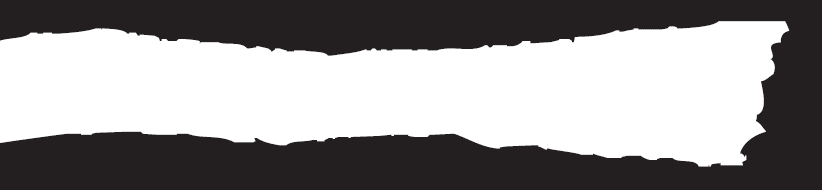